Bedrohtes Tier
Autor: Aneta Šťastná
Steinadler
er nistet in Tschechien in Beskiden und in Riesengebirge
er ist kritisch bedrohe Sorte
2. größter Greifvogel in Tschechien
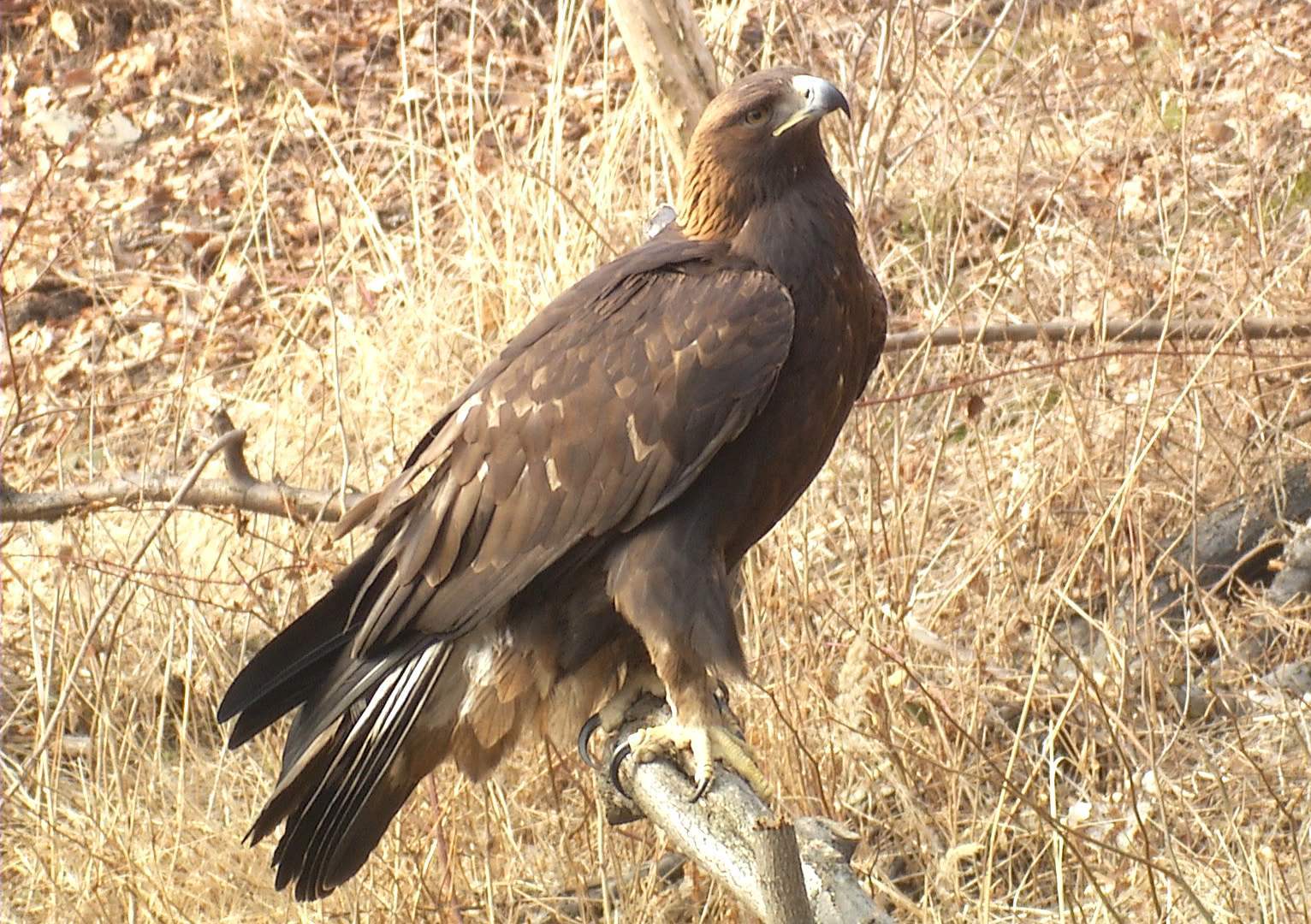 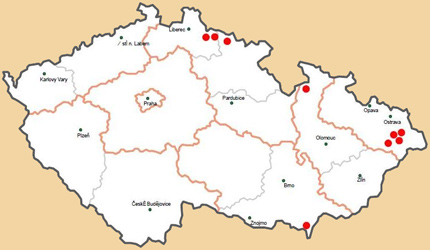 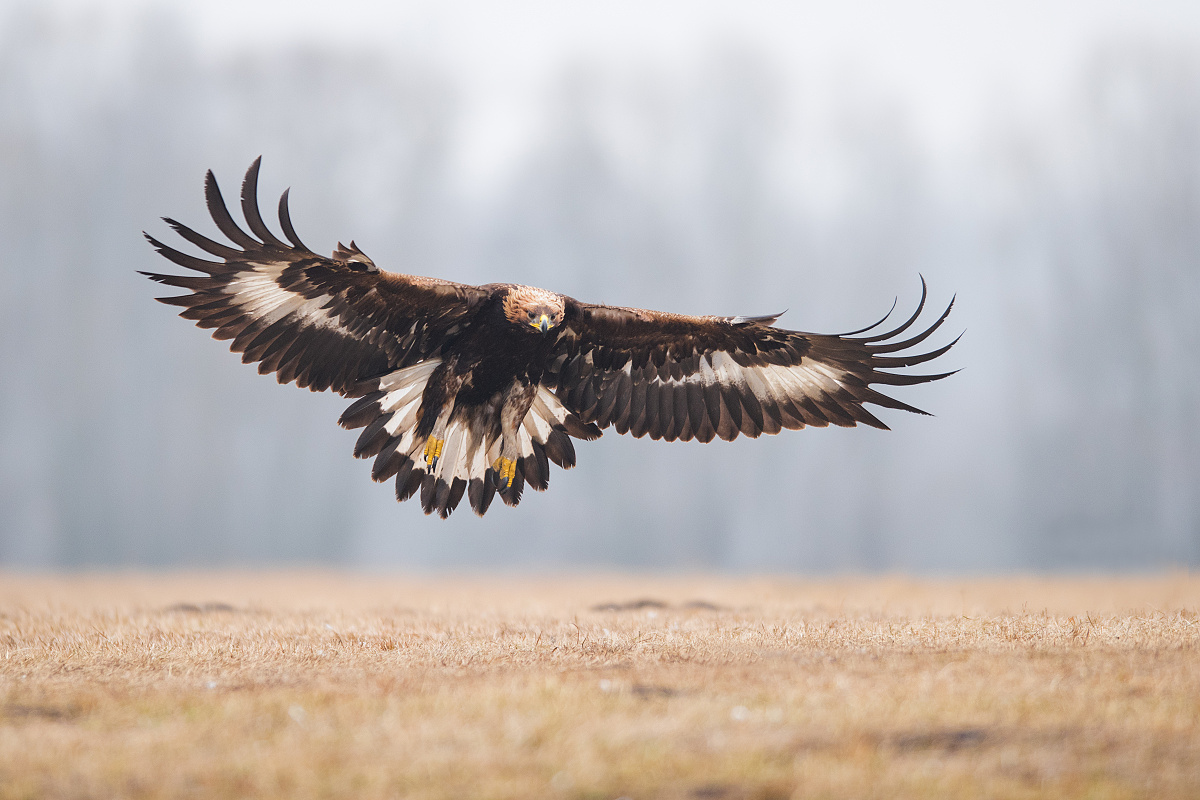 Das ist alles. Danke für Ihre Aufmerksamkeit
Quelle
https://cs.wikipedia.org/wiki/Orel_skaln%C3%AD
http://www.orelskalni.cz/orel-skalni/rozsireni-v-cr/
http://valasskakrajina.cz/chranime-beskydy/projekty/orel-skalni-navrat-do-ceske-republiky/
https://slovnik.seznam.cz/
http://www.wildlifefotoforum.cz/viewtopic.php?f=65&p=109480